Автоматика для управления 
отоплением и ГВС

КТР-121. Линейка контроллеров для управления отоплением и ГВС
Евгений Зубков
Продукт-менеджер
Оборудование для автоматизации / Линейка контроллеров для управления отоплением и ГВС
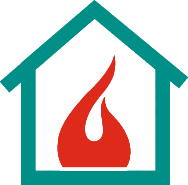 КТР-121. Функциональные возможности
КТР-121 – контроллер с готовыми алгоритмами для автоматизации котельной. 
Комбинации алгоритмов позволяют подобрать оптимальный набор автоматики для котельной.
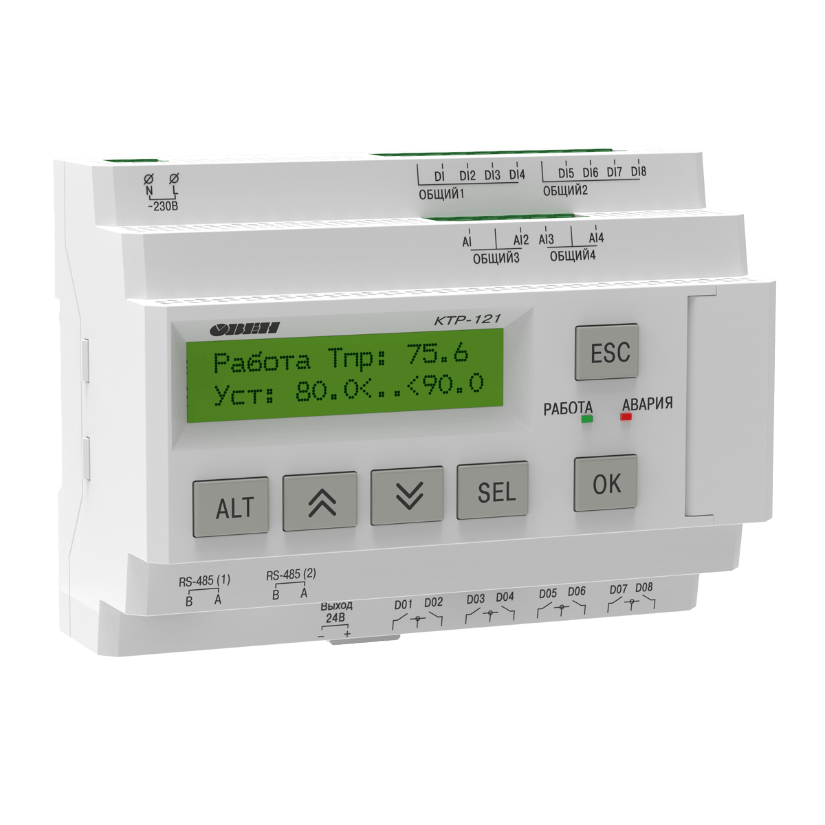 Линейка состоит из трех групп алгоритмов:
КТР-121.01 – автоматика котла
КТР-121.02 – автоматика котельной
КТР-121.03 – автоматика отопления и ГВС
Оборудование для автоматизации / Линейка контроллеров для управления отоплением и ГВС
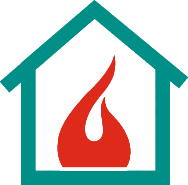 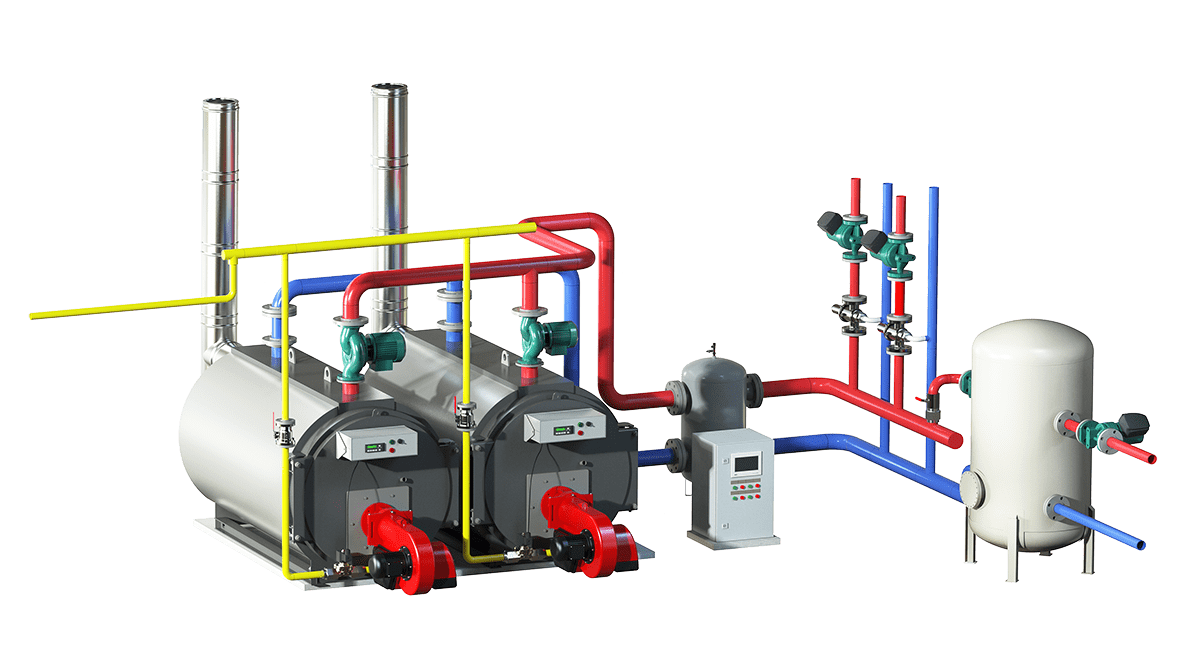 Схема управления котельной на базе КТР-121
КТР-121.01 – управляет
одним котлом
КТР-121.02 – управляет 
каскадом до 4-х котлов
КТР-121.03 – управляет
системой отопления и ГВС
Оборудование для автоматизации / Линейка контроллеров для управления отоплением и ГВС
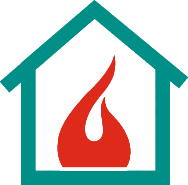 Схема управления котельной на базе КТР-121
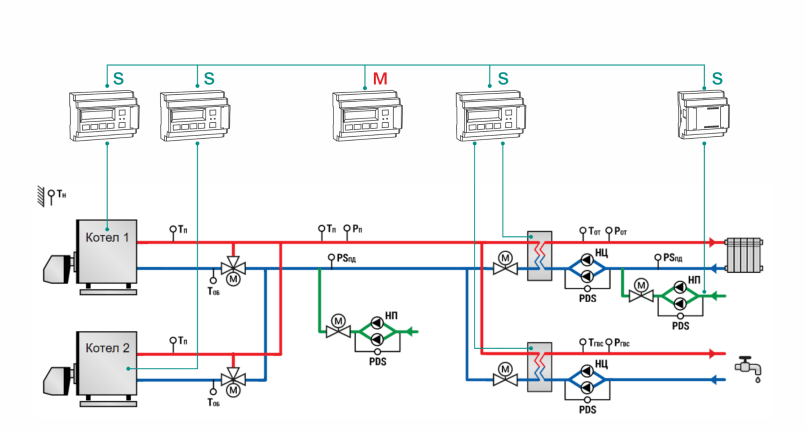 Оборудование для автоматизации / Линейка контроллеров для управления отоплением и ГВС
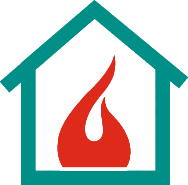 КТР-121. Общие функции безопасности
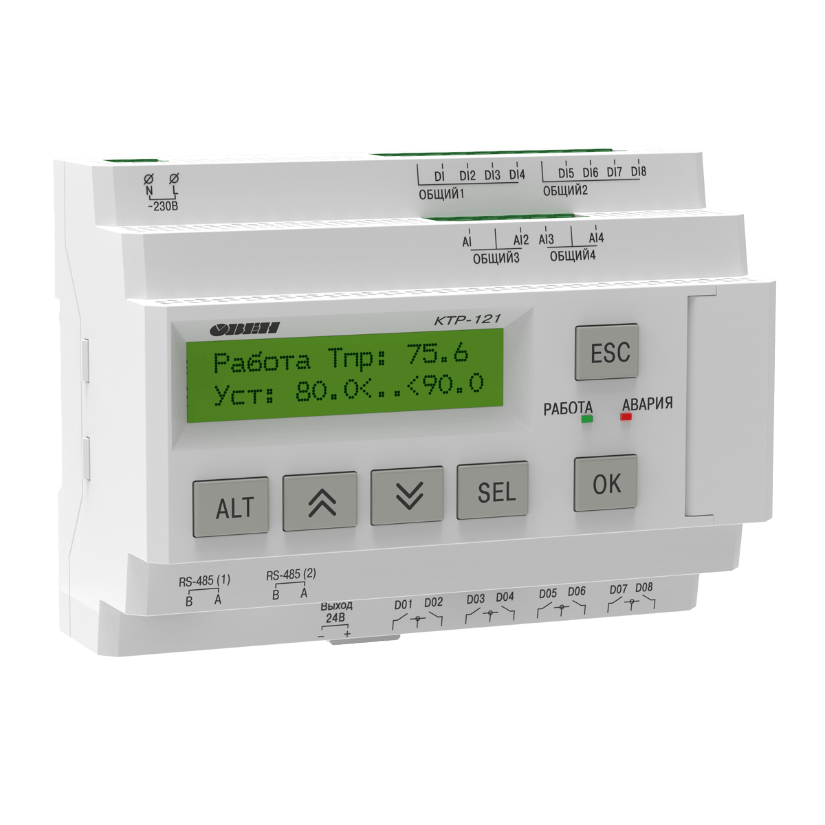 Исключение тактования
Защита от конденсата
Контроль уходящих газов
Контроль общекотельных аварий
Контроль разрежения
Контроль протока через котел
Управление подпиткой
Журнал аварий
Оборудование для автоматизации / Линейка контроллеров для управления отоплением и ГВС
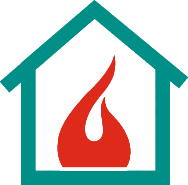 КТР-121.01. Функции котлового регулятора
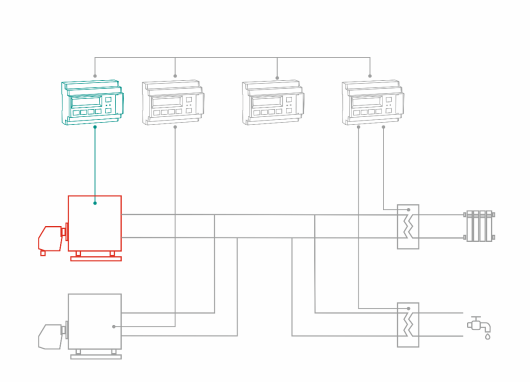 Управление температурой входе котла
Управление температурой на выходе котла
Контроль параметров котла
Контроль аварий горелки
Управление котловыми насосами
Оборудование для автоматизации / Линейка контроллеров для управления отоплением и ГВС
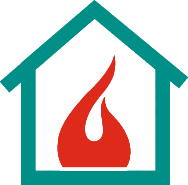 КТР-121.02. Функции каскадного регулятора
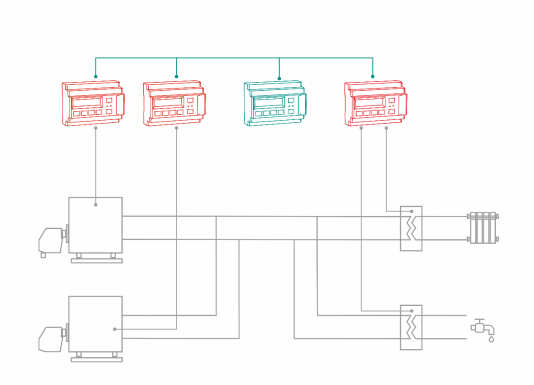 Управление температурой в магистрали каскадом до 4-х котлов
Управление по графику уставки
Контроль безопасности котельной
Контроль давления в магистрали и подпитка
Управление сетевыми насосами
Оборудование для автоматизации / Линейка контроллеров для управления отоплением и ГВС
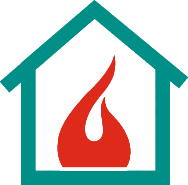 КТР-121.03. Функции теплового регулятора
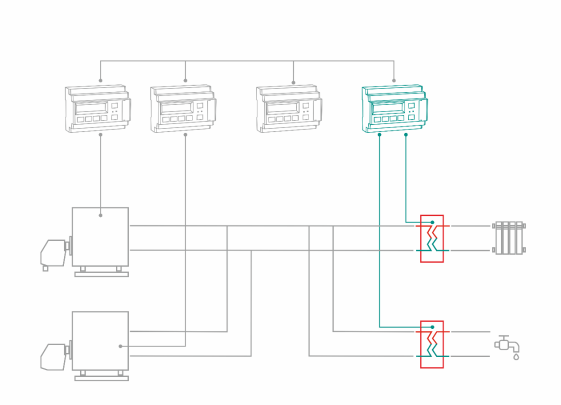 Управление зависимыми и независимыми  контурами
Контроль давления, подпитка 
Управление циркуляционными насосами контуров
Регулирование по графику отопления
Режимы экономии
Оборудование для автоматизации / Линейка контроллеров для управления отоплением и ГВС
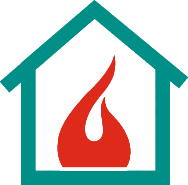 КТР-121. Примеры применений
Для каскада до 4-х котлов с контурами отопления и ГВС с теплообменниками
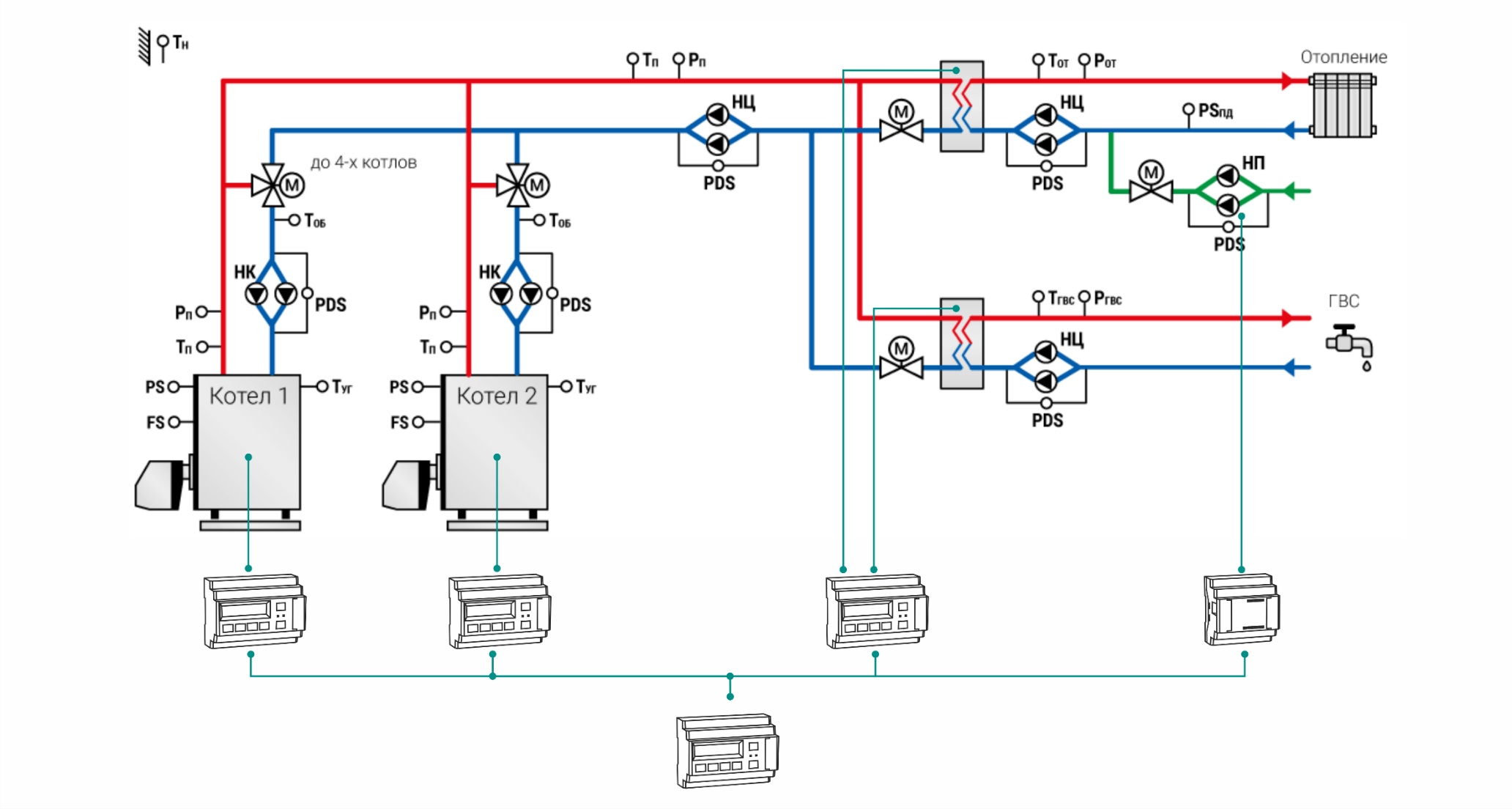 Оборудование для автоматизации / Линейка контроллеров для управления отоплением и ГВС
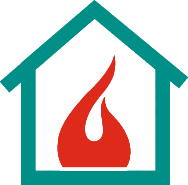 КТР-121. Примеры применений
Для каскада до 4-х котлов с контурами отопления со смесительным узлом и ГВС на бойлере
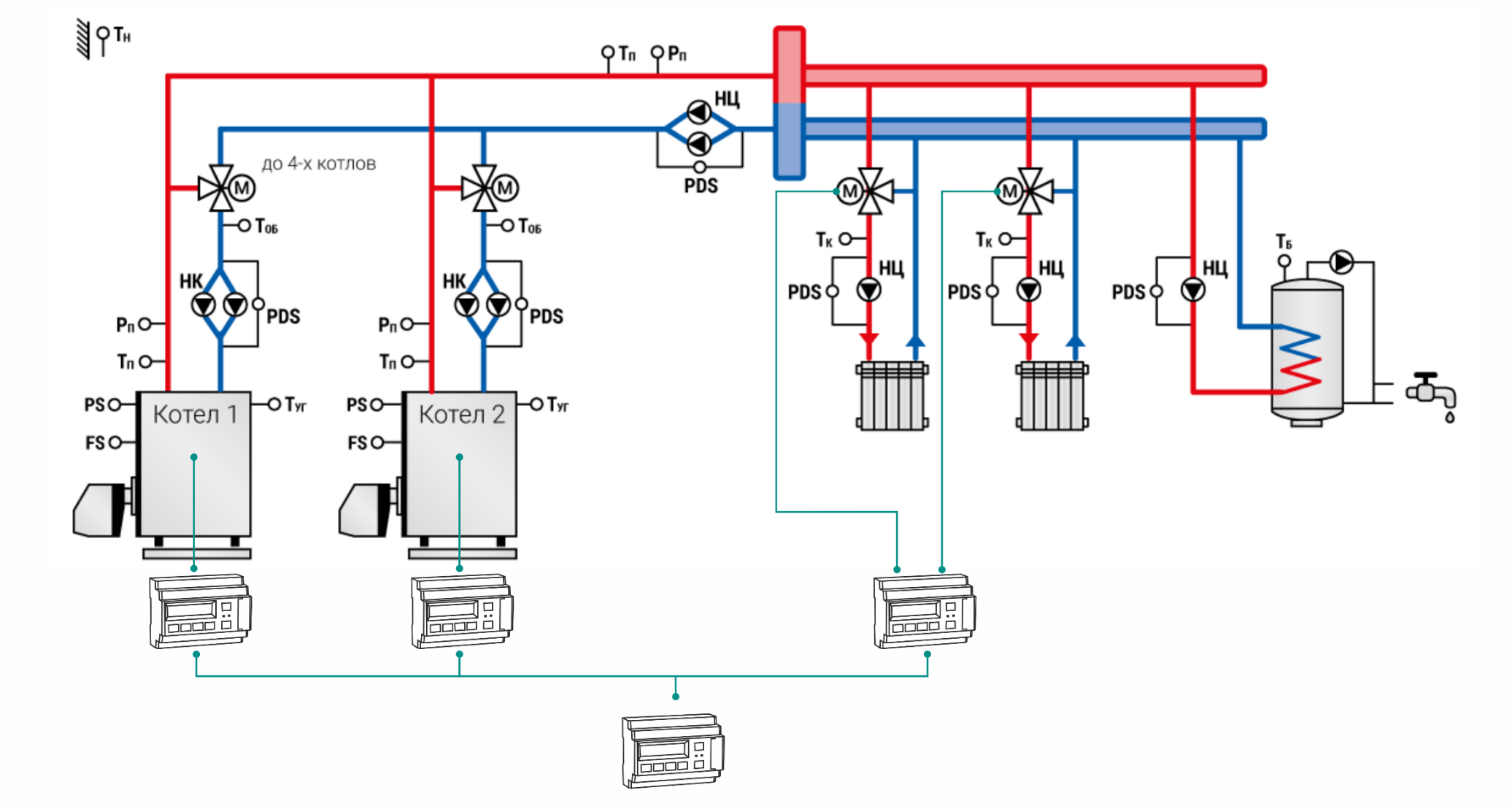 Оборудование для автоматизации / Линейка контроллеров для управления отоплением и ГВС
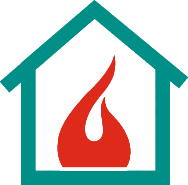 КТР-121. Визуализация и удаленное управление
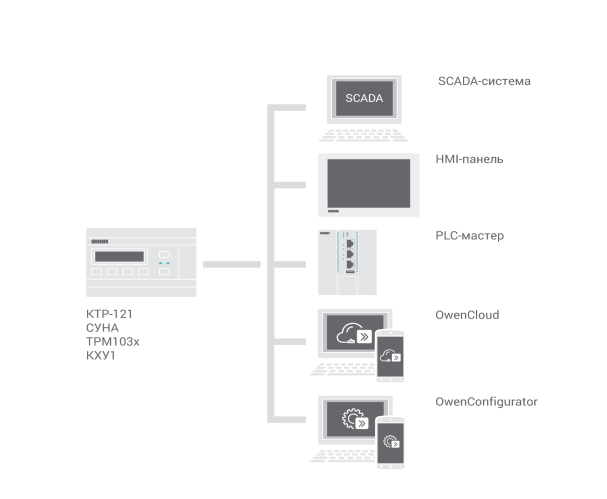 Оборудование для автоматизации / Линейка контроллеров для управления отоплением и ГВС
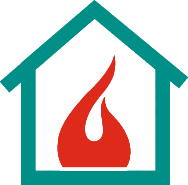 КТР-121. Визуализация в SCADA
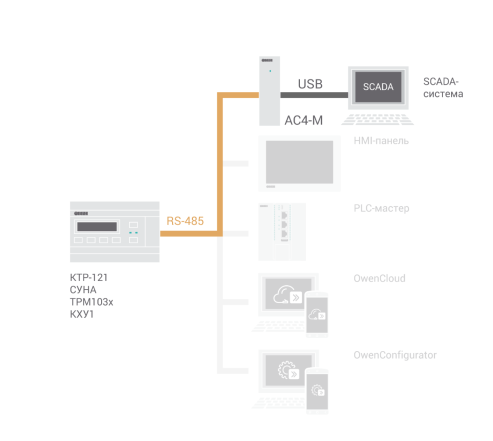 Бесплатный ОРС-сервер
Готовый шаблон доступных параметров
Чтение и редактирование параметров
Оборудование для автоматизации / Линейка контроллеров для управления отоплением и ГВС
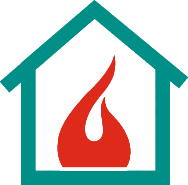 КТР-121. Визуализация на сенсорной панели
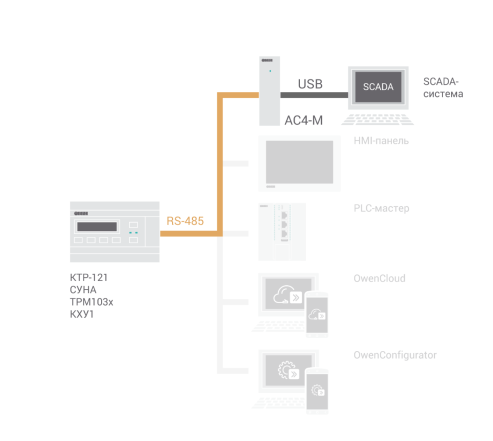 Обмен по протоколу Modbus RTU/ASCII
Готовый шаблон доступных параметров
Чтение и редактирование параметров
Оборудование для автоматизации / Линейка контроллеров для управления отоплением и ГВС
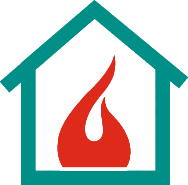 КТР-121. Включение в распределенную систему
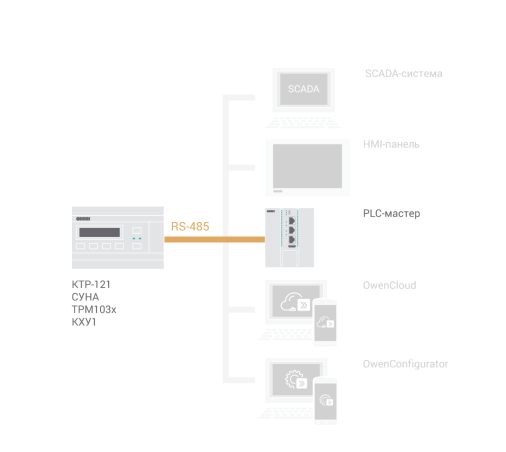 Обмен по протоколу Modbus RTU/ASCII
Библиотеки CODESYS
Чтение и редактирование параметров
Регистры состояния
Оборудование для автоматизации / Линейка контроллеров для управления отоплением и ГВС
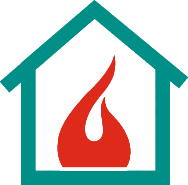 КТР-121. Визуализация в OwenCloud
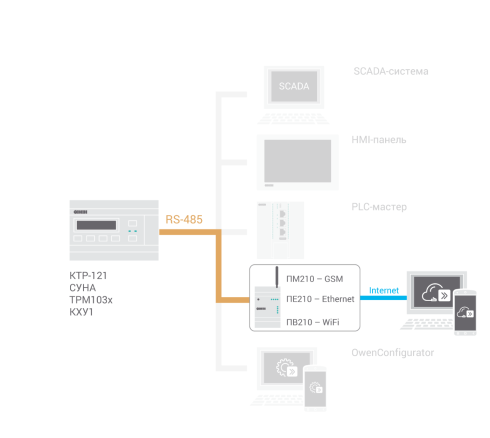 Доступ из любой точки мира
Готовый шаблон параметров
Чтение и редактирование параметров
Архив измерений
Журнал аварий
Уведомления
Мнемосхемы
ОРС для удаленной SCADA
Оборудование для автоматизации / Линейка контроллеров для управления отоплением и ГВС
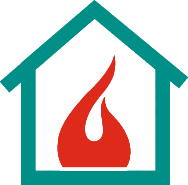 КТР-121. Настройка через компьютер
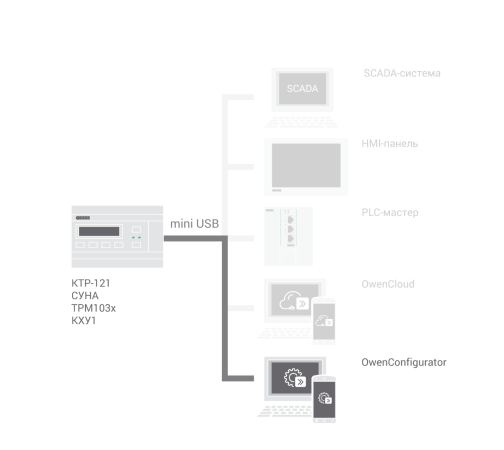 Бесплатная программа «конфигуратор»
Обновление прошивки
Сохранение конфигураций в файле
Подключение через кабель mini USB
Оборудование для автоматизации / Линейка контроллеров для управления отоплением и ГВС
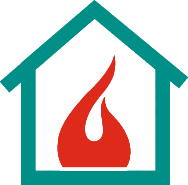 КТР-121. Монтаж
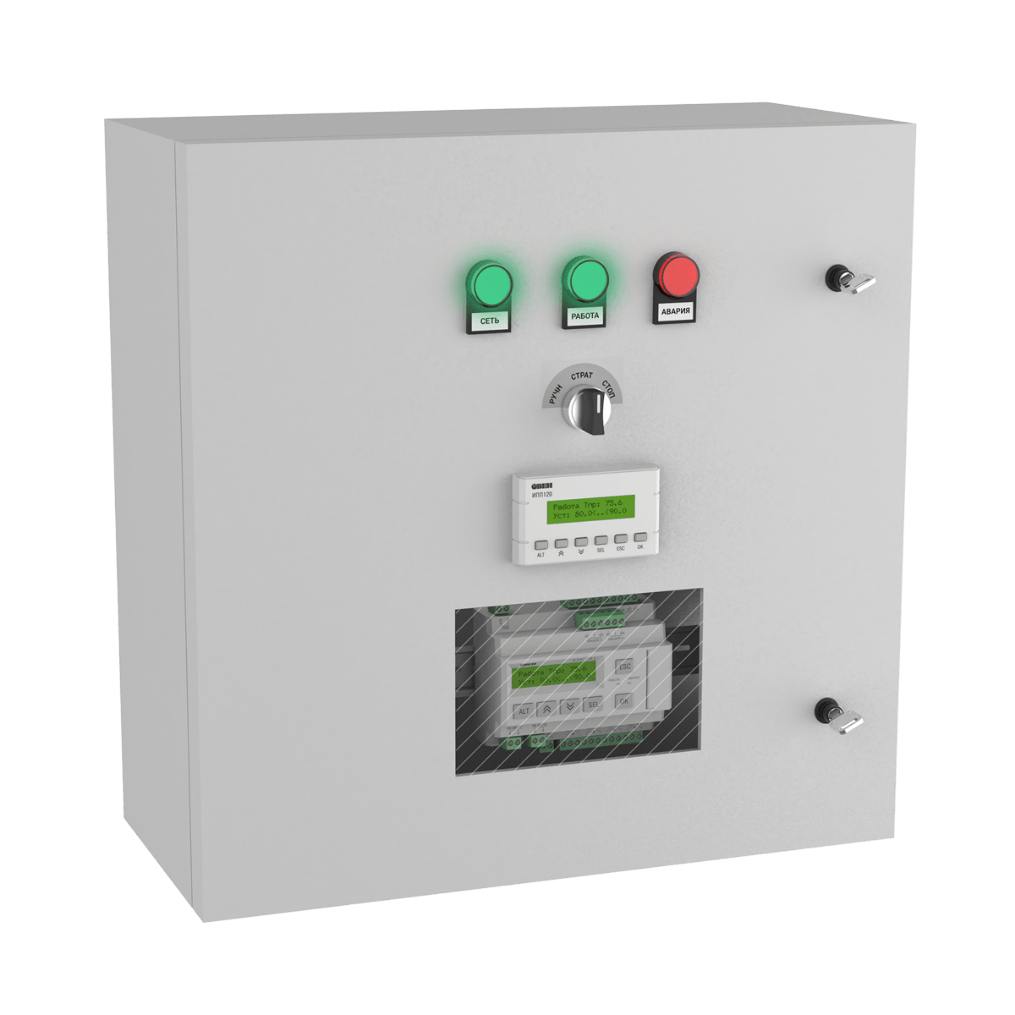 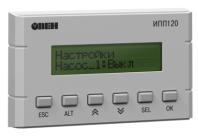 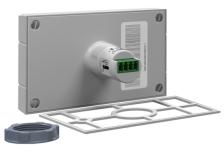 Оборудование для автоматизации / Линейка контроллеров для управления отоплением и ГВС
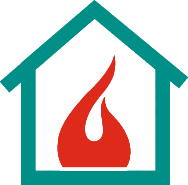 КТР-121. Монтаж
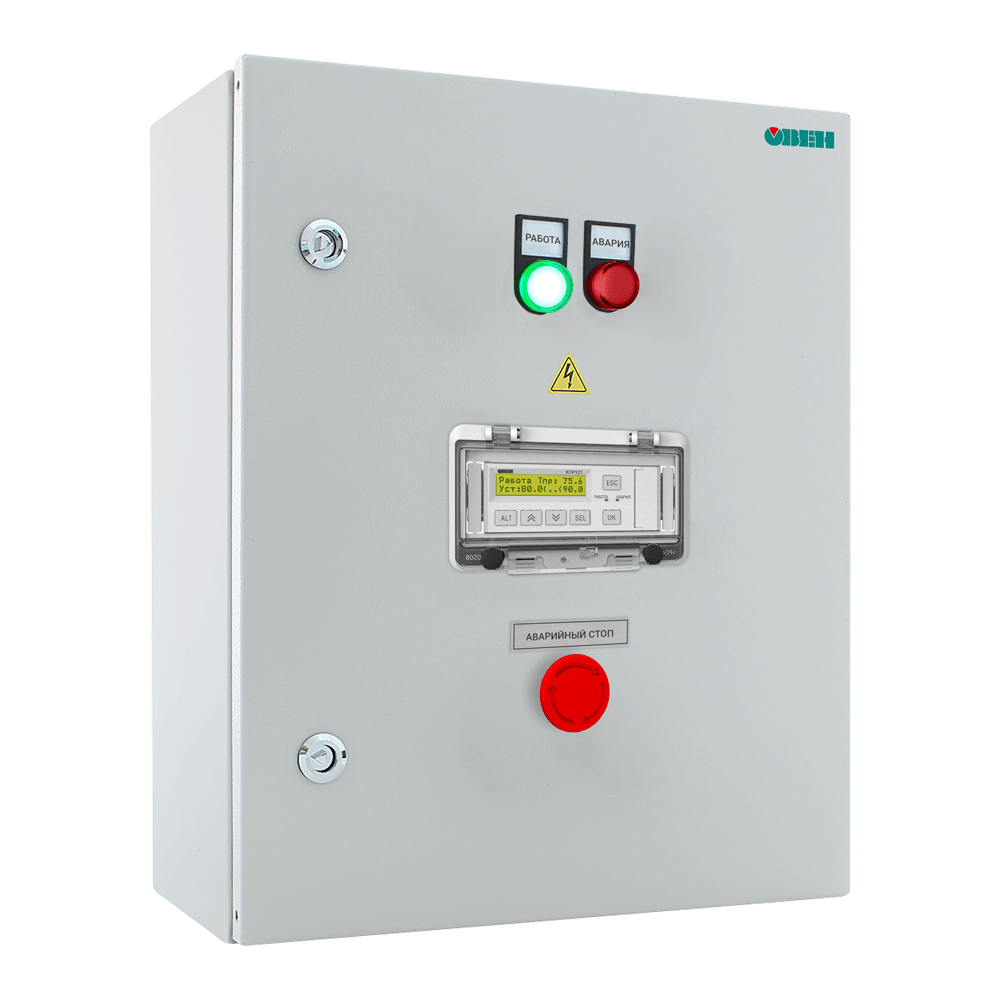 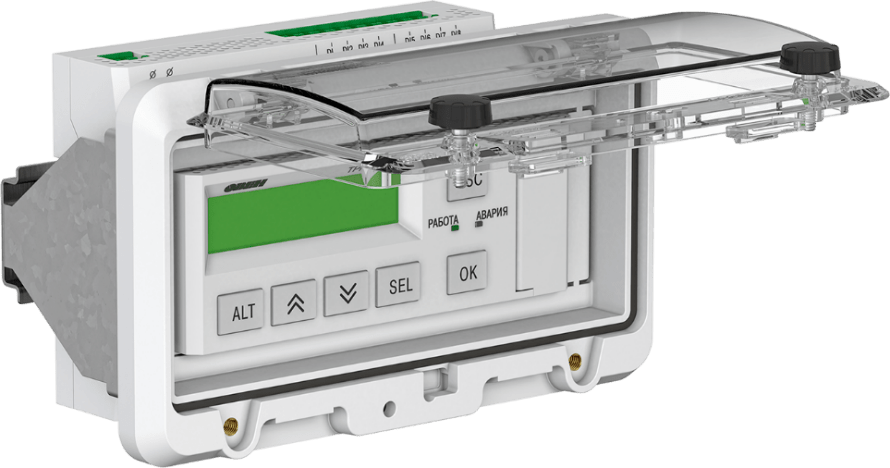 Оборудование для автоматизации / Линейка контроллеров для управления отоплением и ГВС
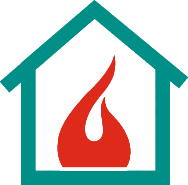 КТР-121. Как выбрать нужные модификации
Порядок выбора:
На сайте ОВЕН на странице прибора КТР-121 зайти в «Конфигуратор схем автоматизации котельной»
Выбрать конфигурацию котельной
Скачать PDF-файл с набором необходимых модификаций
Оборудование для автоматизации / Линейка контроллеров для управления отоплением и ГВС
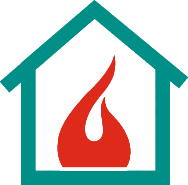 КТР-121. Аналоги
Оборудование для автоматизации / Линейка контроллеров для управления отоплением и ГВС
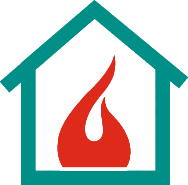 КТР-121. Аналоги
Оборудование для автоматизации / Линейка контроллеров для управления отоплением и ГВС
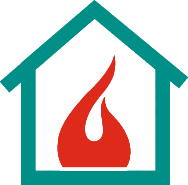 КТР-121. Дополнительное оборудование
Оборудование для автоматизации / Линейка контроллеров для управления отоплением и ГВС
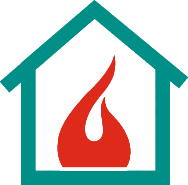 КТР-121. Полезные ссылки